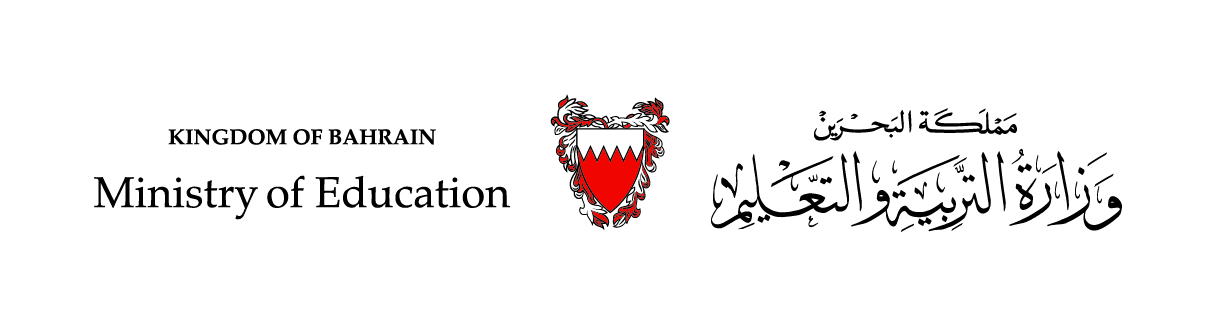 الحَلْقَةُ الأُولى/ اللُّغَةُ العَرَبيّةُ                  الصَّفُّ الثّاني الابْتِدائِــــــيُّ                         الفَصْلُ الدِّراسِيُّ الأوَّل
وَحْدَةُ: (المُحافَظَةُ على الصِّحَّةِ)             الدَّرْسُ العاشِرُ               (كتاب التدريبات) نَظافَتي
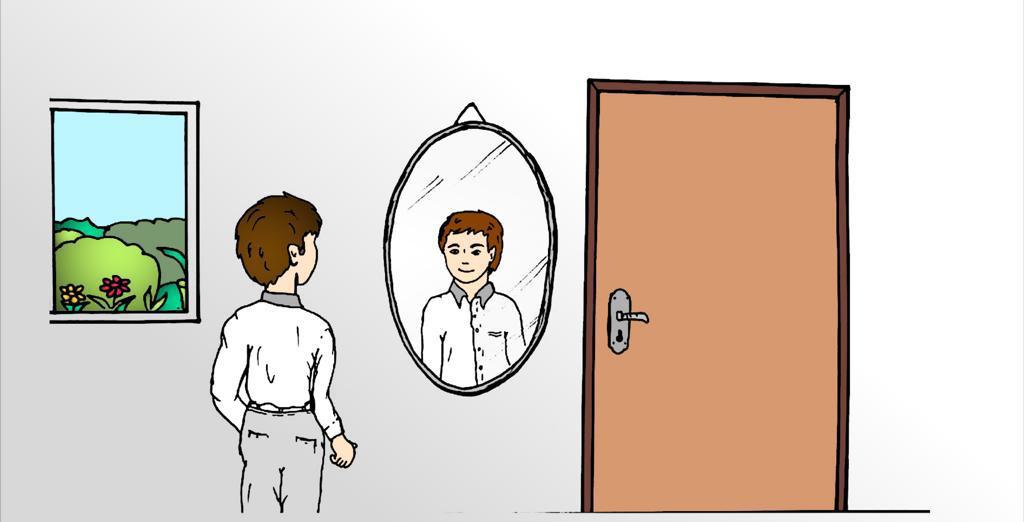 التّدريبات (1) أُثَرّي، وَأُميِّزُ
وزارة التربية والتعليم –الفصل الدراسي الأول 2021-2022
اللُّغَةُ العَرَبِيَّةُ / الصَّفُّ الثّاني الابْتِدائِيُّ/ وَحْدَةُ: المُحافَظَةُ على الصِّحَّةِ/ الدَّرْسُ العاشِرُ: نَظافَتي/ أولا:أُثَرّي لُغَتي، ثانيا:أُمَيِّــــــــزُ الـْحُروفَ وَالْأَصْواتَ
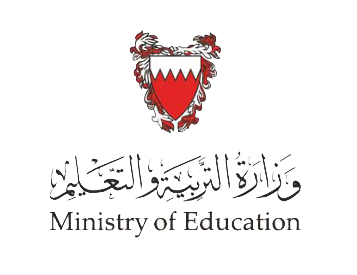 أَوَّلًا: أُثَرّي لُغَتي.
أَسْتَخْرجُ مِنَ الْبَيْتِ كَلِمَتَيْنِ لَهُما الْمَعْنى نَفْسُهُ:
وَحُسْنُها لَطافَةْ
جَمالُها نَظافَةْ
/
حُسْنُها
...............
...............
جَمالُها
وزارة التربية والتعليم –الفصل الدراسي الأول 2021-2022
اللُّغَةُ العَرَبِيَّةُ / الصَّفُّ الثّاني الابْتِدائِيُّ/ وَحْدَةُ: المُحافَظَةُ على الصِّحَّةِ/ الدَّرْسُ العاشِرُ: نَظافَتي/ أولا:أُثَرّي لُغَتي، ثانيا:أُمَيِّــــــــزُ الـْحُروفَ وَالْأَصْواتَ
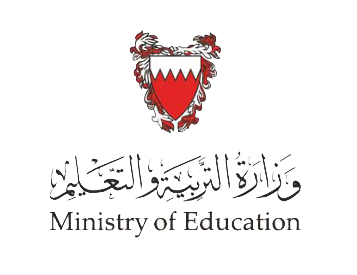 2. أُحَدِّدُ مُضادَّ الْكَلِمَةِ الْمُلَوَّنةِ في هذا الْبَيْتِ، ثُمَّ أَضَعُها في جُمْلَةٍ مِنْ إِنْشائي:
وَالْوَلَدُ الصَّغيرُ
يُحِبُّكَ الْكَبيرُ
.....................................
الْـمُضادُّ:
الْجُمْلَةُ:.
الصَّغيرُ
.....................................................
الأَخُ الصَّغيرُ مُجْتَهِدٌ في دِراسَتِهِ.
وزارة التربية والتعليم –الفصل الدراسي الأول 2021-2022
اللُّغَةُ العَرَبِيَّةُ / الصَّفُّ الثّاني الابْتِدائِيُّ/ وَحْدَةُ: المُحافَظَةُ على الصِّحَّةِ/ الدَّرْسُ العاشِرُ: نَظافَتي/ أولا:أُثَرّي لُغَتي، ثانيا:أُمَيِّــــــــزُ الـْحُروفَ وَالْأَصْواتَ
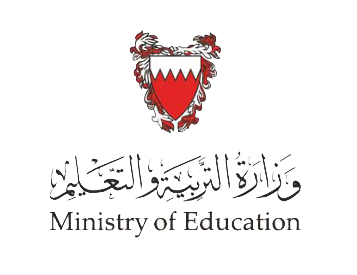 3. أُلَوِّنُ مِنْ كَلِمَاتِ النَّصِّ الآتِيَةِ ما لَهُ عَلاقَةٌ بِالنَّظافَةِ:
نَظيفًا
الْكَبيرُ
قالَتْ
الْـمِرْآةُ
جَمالُها
النَّظافَةُ
الْهِنْدامُ
دائِمًا
الْإِسْلامُ
وزارة التربية والتعليم –الفصل الدراسي الأول 2021-2022
اللُّغَةُ العَرَبِيَّةُ / الصَّفُّ الثّاني الابْتِدائِيُّ/ وَحْدَةُ: المُحافَظَةُ على الصِّحَّةِ/ الدَّرْسُ العاشِرُ: نَظافَتي/ أولا:أُثَرّي لُغَتي، ثانيا:أُمَيِّــــــــزُ الـْحُروفَ وَالْأَصْواتَ
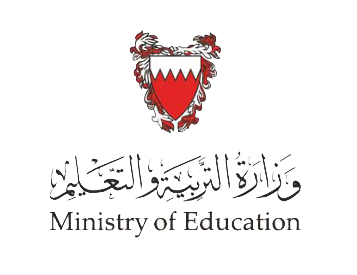 4. أَضَعُ الْعَلامةَ () تَحْتَ ما يَدُلُّ عَلى مَعْنى الْجُمْلَةِ الآتِيَةِ:
(مــــــــــــــا أَجْمَلَ الْحَيـــــــاة!)
الْحَياةُ جَميلَةٌ جِدًّا.
لَيْسَتِ الْحَياةُ جَميلَةً.

وزارة التربية والتعليم –الفصل الدراسي الأول 2021-2022
اللُّغَةُ العَرَبِيَّةُ / الصَّفُّ الثّاني الابْتِدائِيُّ/ وَحْدَةُ: المُحافَظَةُ على الصِّحَّةِ/ الدَّرْسُ العاشِرُ: نَظافَتي/ أولا:أُثَرّي لُغَتي، ثانيا:أُمَيِّــــــــزُ الـْحُروفَ وَالْأَصْواتَ
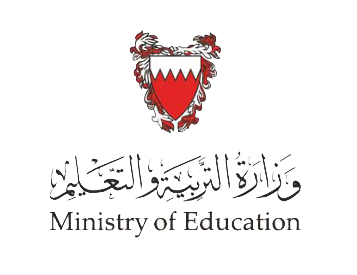 ثانِيًا: أُمَيِّــــــــزُ الـْحُروفَ وَالْأَصْواتَ.
1.أُسَمّـي الصُّوَرَ، وَأُلَوِّنُ الْحَرْفَ الَّذي أَسْمَعُهُ في اسْمِ كُلِّ صورَةٍ:
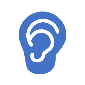 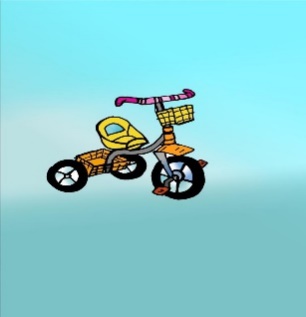 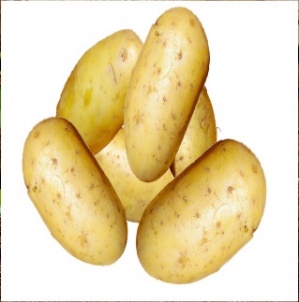 د
د
ط
ط
بَطاطسٌ
دَرَّاجَةٌ
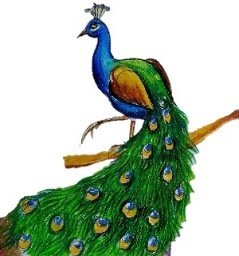 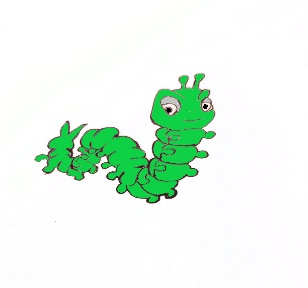 د
ط
طَاووسٌ
د
ط
دُودَةٌ
وزارة التربية والتعليم –الفصل الدراسي الأول 2021-2022
اللُّغَةُ العَرَبِيَّةُ / الصَّفُّ الثّاني الابْتِدائِيُّ/ وَحْدَةُ: المُحافَظَةُ على الصِّحَّةِ/ الدَّرْسُ العاشِرُ: نَظافَتي/ أولا:أُثَرّي لُغَتي، ثانيا:أُمَيِّــــــــزُ الـْحُروفَ وَالْأَصْواتَ
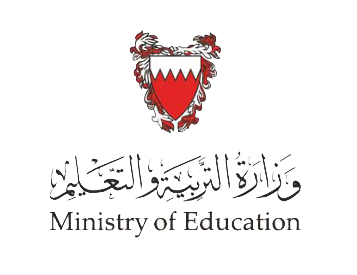 ثانِيًا: أُمَيِّــــــــزُ الـْحُروفَ وَالْأَصْواتَ.
2.أُسَمّـي الصُّوَرَ، وَأَصِلُ كُلَّ صورَةٍ بِالْمَقْطَعِ الَّذي أَسْمَعُهُ في اسْمِها:
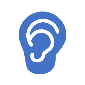 طا
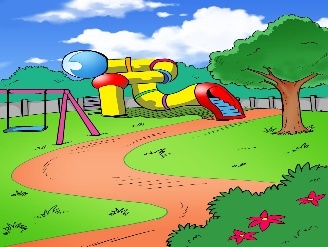 حَديقَةٌ
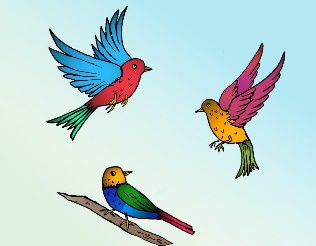 طُيورٌ
طَ
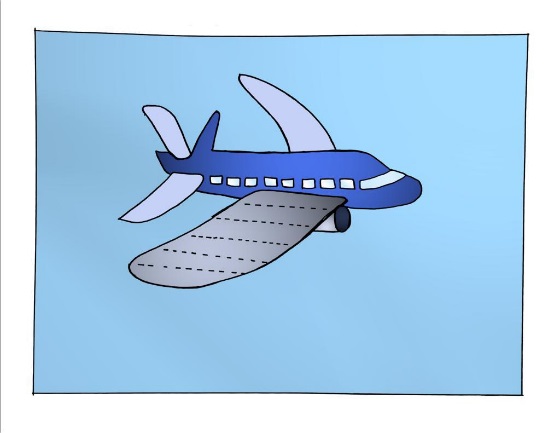 طَيارَةٌ
طُ
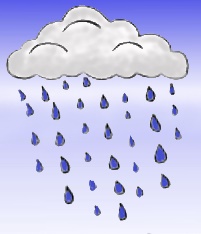 أَمْطارٌ
دي
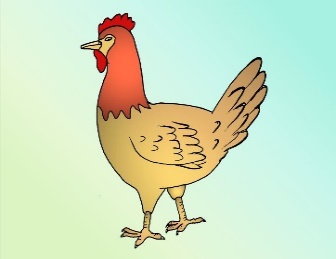 دَجاجَةٌ
دَ
وزارة التربية والتعليم –الفصل الدراسي الأول 2021-2022
اللُّغَةُ العَرَبِيَّةُ / الصَّفُّ الثّاني الابْتِدائِيُّ/ وَحْدَةُ: المُحافَظَةُ على الصِّحَّةِ/ الدَّرْسُ العاشِرُ: نَظافَتي/ أولا:أُثَرّي لُغَتي، ثانيا:أُمَيِّــــــــزُ الـْحُروفَ وَالْأَصْواتَ
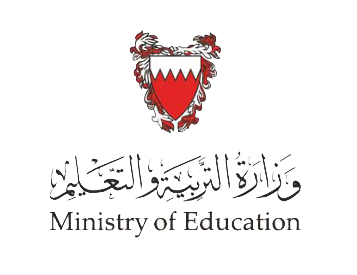 ثانِيًا: أُمَيِّــــــــزُ الـْحُروفَ وَالْأَصْواتَ.
3.أَقْرَاُ الْكَلِماتِ وَأُمَيِّزُ في نُطْقِها حَرْفَيْ (د) و(ط):
ديـــنٌ    -  طيـــنٌ
يَدْفَعُ   -   يَطْبَعُ
طائِرَةٌ   -   دائِرَةٌ
أَطْوارٌ  -   أَدْوارٌ
بَدَنٌ - فَطِنٌ
طبيبٌ  -  دَبيبٌ
وزارة التربية والتعليم –الفصل الدراسي الأول 2021-2022
اللُّغَةُ العَرَبِيَّةُ / الصَّفُّ الثّاني الابْتِدائِيُّ/ وَحْدَةُ: المُحافَظَةُ على الصِّحَّةِ/ الدَّرْسُ العاشِرُ: نَظافَتي/ أولا:أُثَرّي لُغَتي، ثانيا:أُمَيِّــــــــزُ الـْحُروفَ وَالْأَصْواتَ
كَلِمَةٌ  فيها مَقْطَعانِ
كَلِمَةٌ  فيها أَرْبَعَةُ مَقَاطعَ
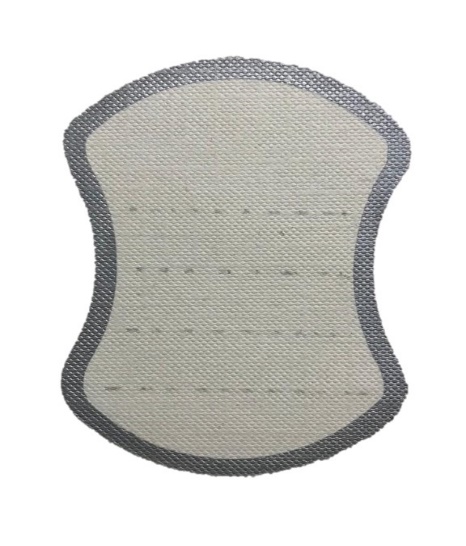 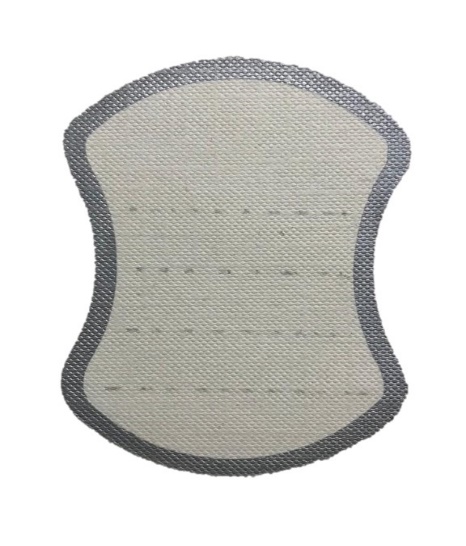 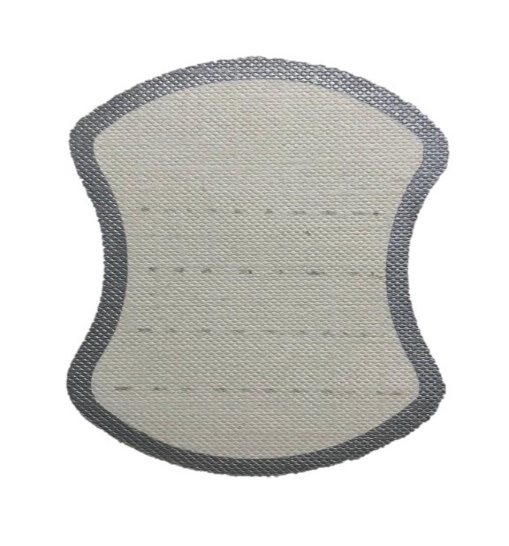 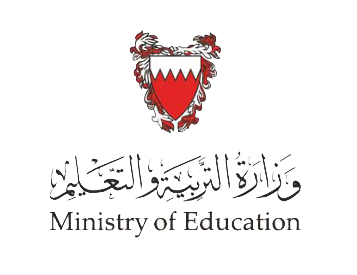 كَلِمَةٌ فيها ثَلاثَةُ مَقَاطعَ
ثانِيًا: أُمَيِّــــــــزُ الـْحُروفَ وَالْأَصْواتَ.
حُسْنُها
يَسْتَحِمُّ
مِشْطٌ
4.أَقْرَأُ الْكَلِماتِ الآتِيَةَ، ثُمَّ أَضَعُها في الْمِرْآةِ الْمُناسِبَةِ كَما في الْمِثالِ:
مِشْطٌ  –  يَسْتَحِمُّ – حُسْنُها – نَظافَتي – جَمالُها – يَعْتَني– باسِمًا – بِها – أَوْصى – يُحبُّكَ – نظيفًا – قالَتْ
يَعْتَني
بِها
نَظافَتي
باسِمًا
أَوْصى
جَمالُها
نَظيفًا
قالَتْ
يُحبُّكَ
وزارة التربية والتعليم –الفصل الدراسي الأول 2021-2022
اللُّغَةُ العَرَبِيَّةُ / الصَّفُّ الثّاني الابْتِدائِيُّ/ وَحْدَةُ: المُحافَظَةُ على الصِّحَّةِ/ الدَّرْسُ العاشِرُ: نَظافَتي/ أولا:أُثَرّي لُغَتي، ثانيا:أُمَيِّــــــــزُ الـْحُروفَ وَالْأَصْواتَ
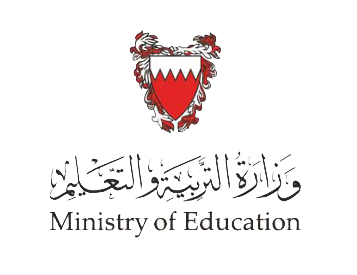 ثانِيًا: أُمَيِّــــــــزُ الـْحُروفَ وَالْأَصْواتَ.
5.أَشطُبُ الدَّخيلَ، وَأَكْتُبُ الْحَرْفَ الْمُشْتَرَكَ لِكُلِّ مَجْموعَةٍ في الدّائِرَةِ كَما في المِثالِ:
ج
ح
خ
خَطرٌ
حَسنٌ
جَبلٌ
حَليبٌ
جَرَس
جِسْرٌ
خَــرَجَ
خَليجٌ
خَوْف
جَمالٌ
حَمَدٌ
خَريف
بَطّيخ
حَياةٌ
وزارة التربية والتعليم –الفصل الدراسي الأول 2021-2022
اللُّغَةُ العَرَبِيَّةُ / الصَّفُّ الثّاني الابْتِدائِيُّ/ وَحْدَةُ: المُحافَظَةُ على الصِّحَّةِ/ الدَّرْسُ العاشِرُ: نَظافَتي/ أولا:أُثَرّي لُغَتي، ثانيا:أُمَيِّــــــــزُ الـْحُروفَ وَالْأَصْواتَ
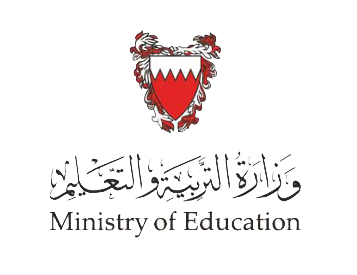 ثانِيًا: أُمَيِّــــــــزُ الـْحُروفَ وَالْأَصْواتَ.
5.أَشطُبُ الدَّخيلَ، وَأَكْتُبُ الْحَرْفَ الْمُشْتَرَكَ لِكُلِّ مَجْموعَةٍ في الدّائِرَةِ كَما في المِثالِ:
ح
ج
خ
محارٌ
جَمَدَ
بُخارٌ
حَرَسَ
مُخيفٌ
نَحيلٌ
لِحافٌ
جَمَعَ
سَحابٌ
يَخيطُ
جَلَسَ
نَخيلٌ
وزارة التربية والتعليم –الفصل الدراسي الأول 2021-2022
اللُّغَةُ العَرَبِيَّةُ / الصَّفُّ الثّاني الابْتِدائِيُّ/ وَحْدَةُ: المُحافَظَةُ على الصِّحَّةِ/ الدَّرْسُ العاشِرُ: نَظافَتي/ أولا:أُثَرّي لُغَتي، ثانيا:أُمَيِّــــــــزُ الـْحُروفَ وَالْأَصْواتَ
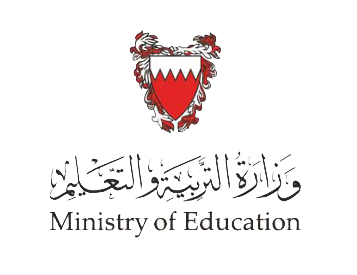 ثانِيًا: أُمَيِّــــــــزُ الـْحُروفَ وَالْأَصْواتَ.
6.أُلَوِّنُ اللّافِتاتِ الّتي تَتَكَوَّنُ مِنَ الْحُروفِ نَفْسِها:
نَـجاحٌ
قَعَدَ
ناجِحٌ
لَــعِــبَ
جَناحٌ
نَظيفٌ
جانِـحٌ
مُسافِرٌ
7.أَصِلُ كُلَّ حَرْفٍ بِما يُناسِبُهُ مِنْ كَلِماتٍ:
نَخْلَةٌ
ساجِدٌ
جـــ
نَحْلَةٌ
مَخْبِـزٌ
حـــــ
حَديدٌ
رَجُلٌ
خــــ
وزارة التربية والتعليم –الفصل الدراسي الأول 2021-2022
اللُّغَةُ العَرَبِيَّةُ / الصَّفُّ الثّاني الابْتِدائِيُّ/ وَحْدَةُ: المُحافَظَةُ على الصِّحَّةِ/ الدَّرْسُ العاشِرُ: نَظافَتي/ أولا:أُثَرّي لُغَتي، ثانيا:أُمَيِّــــــــزُ الـْحُروفَ وَالْأَصْواتَ
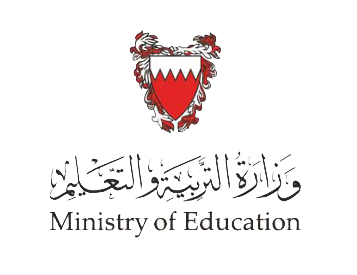 ثانِيًا: أُمَيِّــــــــزُ الـْحُروفَ وَالْأَصْواتَ.
8.أَمْلَأُ الْفَراغَ بِما يُناسِبُ: (جـ - ـجـ / حـ - ـحـ / خـ - ـخـ - )
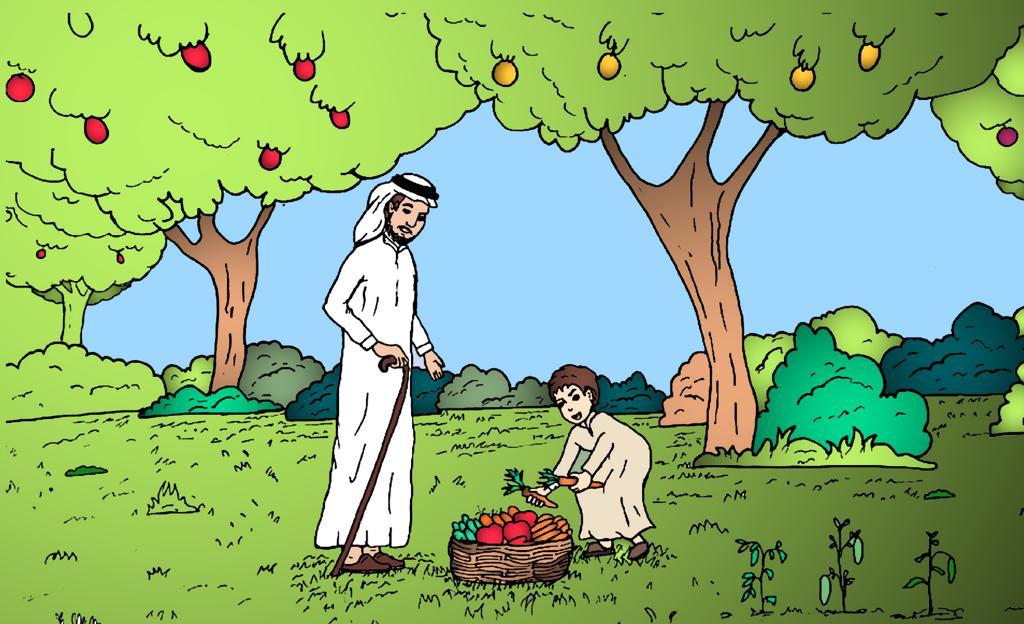 جـ
جـ
خـ
دَ    ـلَ مَجْدي مَزْرَعَةَ     ـدِّهِ مُـ    ـمَّدٍ، فَوَ   ـدَ الْعُمّالَ يَعْمَلونَ بِجِدٍّ: فَهَذا يَحْفِرُ، وَذَلِكَ يَسْقي الْـ    ـضَرَ
 وَالْآخَرُ يَـ    ـمَعُ الثِّمارَ.
ـــــحــــ
ـخـ
ـجـــــ
بَعْدَ جَوْلَةٍ قَصيرَةٍ، جَمَعَ الْوَلَدُ قَليلًا مِنَ
 الْـ    ـيارِ وَالْـ    ـزَرِ، وَقَطَفَ     ـمْسَ تُفا   ـاتٍ، وَرَ   ـعَ فَر   ـا.
حـ
ـخــــــ
جـ
خـ
ـجـــــ
حـ
وزارة التربية والتعليم –الفصل الدراسي الأول 2021-2022
اللُّغَةُ العَرَبِيَّةُ / الصَّفُّ الثّاني الابْتِدائِيُّ/ وَحْدَةُ: المُحافَظَةُ على الصِّحَّةِ/ الدَّرْسُ العاشِرُ: نَظافَتي/ أولا:أُثَرّي لُغَتي، ثانيا:أُمَيِّــــــــزُ الـْحُروفَ وَالْأَصْواتَ
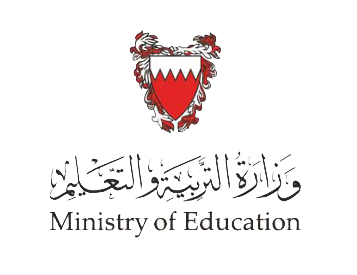 ثانِيًا: أُمَيِّــــــــزُ الـْحُروفَ وَالْأَصْواتَ.
9.ألاحِظُ الْحَرْفَ الْمُلَوَّنَ في كُلِّ كَلِمَةٍ، وَأَضَعُ النُّقْطَةَ في مَوْضِعِها الْمُناسِبِ؛ كَما في الْمِثالِ:
جَـــمَعَ
حَـمَعَ
دَحلَ
حَـــرَحَ
حــــلَـسَ
رَحَعَ
دَخَلَ
خَـــرَجَ
جَــــلَـسَ
رَجَعَ
وزارة التربية والتعليم –الفصل الدراسي الأول 2021-2022
اللُّغَةُ العَرَبِيَّةُ / الصَّفُّ الثّاني الابْتِدائِيُّ/ وَحْدَةُ: المُحافَظَةُ على الصِّحَّةِ/ الدَّرْسُ العاشِرُ: نَظافَتي/ أولا:أُثَرّي لُغَتي، ثانيا:أُمَيِّــــــــزُ الـْحُروفَ وَالْأَصْواتَ
انْتَهى الدَّرْسُ
وزارة التربية والتعليم –الفصل الدراسي الأول 2021-2022
اللُّغَةُ العَرَبِيَّةُ / الصَّفُّ الثّاني الابْتِدائِيُّ/ وَحْدَةُ: المُحافَظَةُ على الصِّحَّةِ/ الدَّرْسُ العاشِرُ: نَظافَتي/ أولا:أُثَرّي لُغَتي، ثانيا:أُمَيِّــــــــزُ الـْحُروفَ وَالْأَصْواتَ